Infračervené žiarenie
Anton Uhrin III.C
Základné informácie
infračervená radiácia/svetlo/lúče, žiarenie/radiácia/lúče/svetlo IR
elektromagnetické žiarenie s λ väčšou ako viď. Svetlo
„pod červenou“ – červená - viditeľné svetlo s najdlhšou λ 
dĺžka okolo 760 nm – 1 mm; prechádza sklom, vodou, hmlou aj vákuom
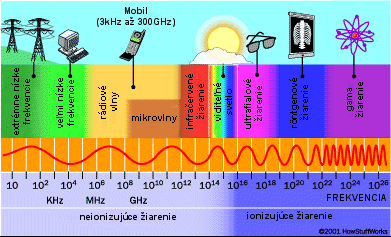 zdrojom je každý predmet (živý organizmus, vesmírne objekty...)

všetky telesá s teplotu menšou než 4000 Kelvinov (273,15°C) vysielajú maximum svojho žiarenia v infračervenej oblasti

atmosféra na veľké vzdialenosti infračervené žiarenie pohlcuje

platia rovnaké zákony ako pre svetlo
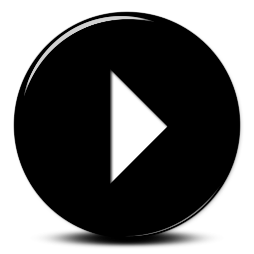 Hranica medzi viditeľným spektrom a IR žiarením nie je presne definovaná – závisí od citlivosti oka
Iné živočíchy (napr. had) však majú spektrum „viditeľného svetla“ posunuté, prípadne sa orientujú len podľa žiarenia v tomto spektre
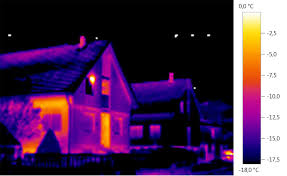 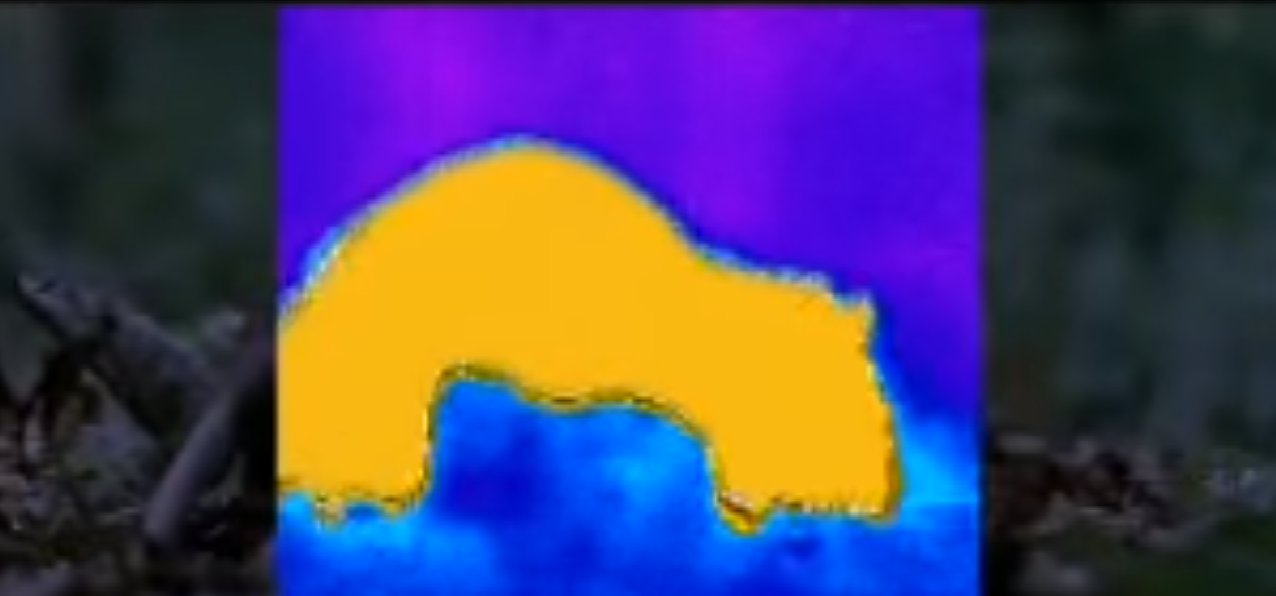 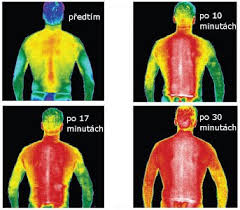 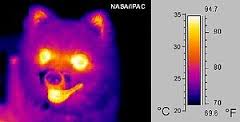 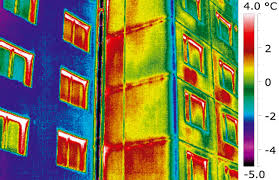 História
za objaviteľa za považuje sir William Herschel

britský astronóm nemeckého pôvodu

1800 – meral teplotu oblasti priliehajúcej 		      k červenej oblasti spektra

dal mu aj pomenovanie
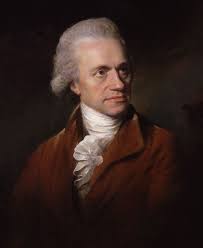 Rozdelenie
na pásma:
delenie CIE (International Commission on Illumination )
NIR blízke (near) infračervené žiarenie
IR-A podľa normy DIN, vlnová dĺžka 0,76–1,4 µm, je definované podľa vodnej absorpcie
SWIR krátkovlnné IR žiarenie (short wave).
IR-B podľa DIN, vlnová dĺžka 1,4–3 µm, pri 1450 nm, kedy značne narastá vodná absorpcia.
MWIR strednovlnné IR žiarenie (medium wave)
IR-C podľa DIN, tiež prostredné IR (intermediate IR, IIR), 3–8 µm
LWIR dlhovlnné IR žiarenie (long wave)
IR-C podľa DIN, 8–15 µm
FIR ďaleké (far) infračervené žiarenie 15–1000 µm
Astronomické delenie
Podľa citlivosti detektorov
blízke IR žiarenie (0,7–5 µm)

stredné IR žiarenie (5–30 µm)

 dlhé IR žiarenie (30–1000 µm)
NIR 0.7 - 1.0 µm
SWIR 1.0 – 3 µm
MWIR 3 - 5 µm
LWIR 8 -12 (7 – 14) µm
VLWIR 12 - 30 µm
Využitie
telekomunikácie – prenos informácií na krátku vzdialenosť
spektroskopia – detekcia  vlastností materiálov (org. zlúčenín)
 vojenské zameriavacie systémy – navedenia rakiet, zameriavania                 pre zbraňové systémy
 nočné videnie	
 astronomické ďalekohľady
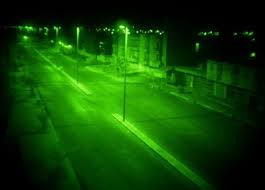 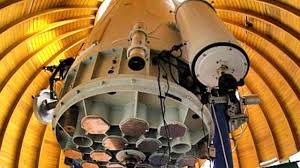 v priemysle - vysoké pece, roztavené kovy a sklo, zariadenia s elektrickým oblúkom, lasery
 termografia - jednotlivým vlnovým dĺžkam vyžarovaným z telies sa prideľujú farby          z viditeľného spektra
nahrievanie - infračervené ohrievače, sauny, vypaľovanie farieb, odmrazovanie lietadiel, opravy asfaltových povrchov, na varenie a pečenie
 liečebné účely - na liečenie zápalov
 meteorológia - na rozlišovanie typu a hrúbky mrakov, tepelné pomery a prúdenia
 globálne skenovanie tepelných pomerov a prúdení v oceáne z hľadiska globálneho otepľovania
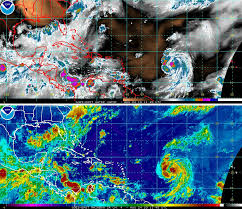 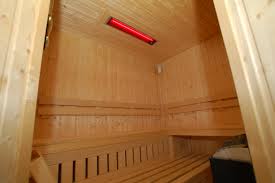 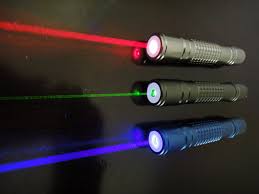 Dôsledky
popáleniny všetkých stupňov
prehrievanie pokožky a podkožných vrstiev- celkové zahrievanie organizmu – poruchy krvného obehu
 fotobiologický proces – zrýchlenie biochemických reakcií (prudké zvýšenie telesnej teploty, bolesť hlavy, strata vedomia)
ak pôsobí krátko (zlomok sekundy), opakovane a po dlhú dobu tak, že sa pocit pálenia nestačí vyvinúť – chronické poškodenie očnej šošovky, očne zákaly, tzv. katarakta (choroby z povolania- sklárska, železiarska katarakta- vyžadujú operáciu/slepota) 
Prevencia: vodné clony, clony z nevodivých a nehorľavých materiálov, odrazové plochy pre infračervené žiarenie, zväčšovanie vzdialenosti človeka od zdroja a rozličné spôsoby chladenia, špeciálne odevy a okuliare/štíty z kobaltového skla
Ďakujem za pozornosť